Universidad de las Fuerzas Armadas ESPE
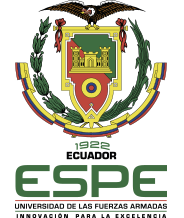 DEPARTAMENTO DE CIENCIAS ECONÓMICAS, ADMINISTRATIVAS Y DEL COMERCIOCARRERA DE INGENIERÍA COMERCIAL
TEMA: 

“LA INFLUENCIA DE LA INNOVACIÓN Y LA TECNOLOGIA EN LA COMPETITIVIDAD DE LAS MIPYMES DEL DISTRITO METROPOLITANO DE QUITO”
AUTORES:
ORTIZ COLOMA, MARÍA BELÉN
RAMOS YÉPEZ, ERIKA KATHERINE

DIRECTOR:
ING. CADENA ECHEVERRIA, JAIME LUIS

JULIO 2020
Introducción
Planteamiento del Problema
Objetivos
Marco teórico
Innovación
Competitividad 
Tecnología 
Mipymes
Pasos para la investigación
Hipótesis: Modelo de relación entre variables
Diseño metodológico
Análisis univariado
Análisis bivariado
Propuesta
Estrategias
Plan de implementación 
Conclusiones, recomendaciones y futuras líneas de investigación
Índice
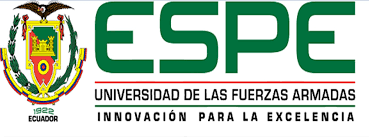 2
Introducción
La presente investigación se realizó para determinar la influencia que tienen la innovación y la tecnología en la competitividad de las micro, pequeñas y medianas empresas.
-Innovación
-Tecnología
--Competitividad
99% de las empresas
(SUPERCIAS,2018)
Etapas de la investigación
-Plan de acción (5W2H)
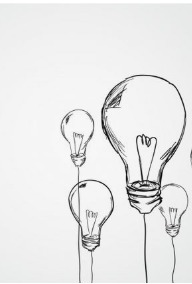 FUENTES
Distrito metropolitano de Quito 26 mil Mipymes
3
(INEC,2017)
[Speaker Notes: 2 etapas: Se analizaron los resultados de la relación de las variables de la encuesta gracias al coeficiente de Spearman, el que revelo que la innovación y la tecnología influyen de manera positiva y significativa a la competitividad de las Mi Pymes del DMQ. La segunda fase fue usando la metodología de gestión empresarial 5W2H, la cual propone un plan de acción para que las My Pymes mejoren su competitividad en el mercad]
Planteamiento del problema
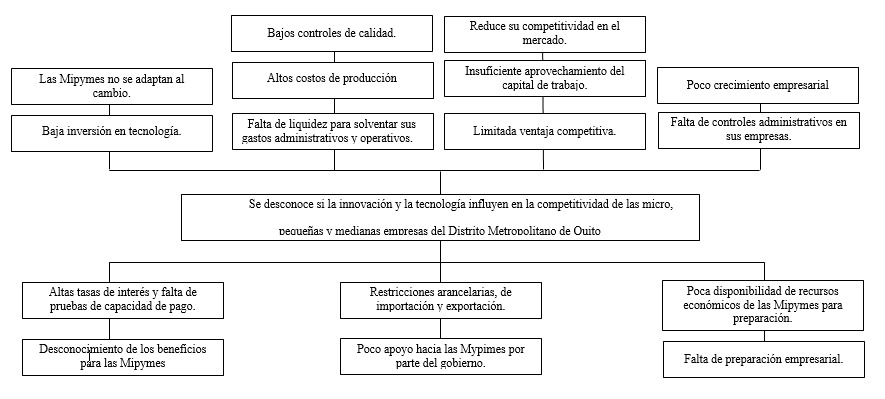 4
OBJETIVO PRINCIPAL
Determinar la influencia que tienen la innovación y la tecnología en la competitividad de las pequeñas, medianas y microempresas encuestadas del DMQ.
OBJETIVOS ESPECÍFICOS
Conocer el marco conceptual de innovación, tecnología y competitividad de las Mipymes del DMQ.
Determinar la influencia de la innovación en la competitividad de las Mipymes del DMQ.
Analizar la influencia de la tecnología en la competitividad de las Mipymes del DMQ.
Proponer estrategias para mejorar la competitividad de las Mipymes en el DMQ.
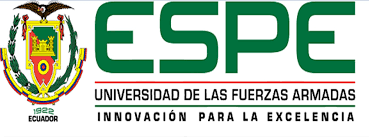 5
Pasos de la investigación
6
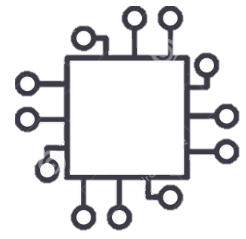 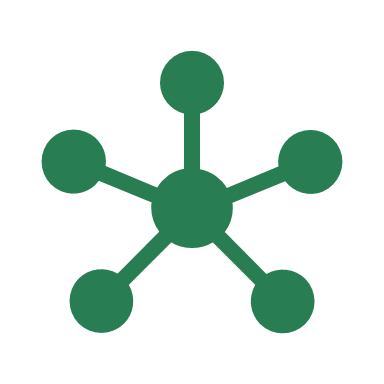 Componentes principales en un sistema de innovación.
La economía depende de la innovación.
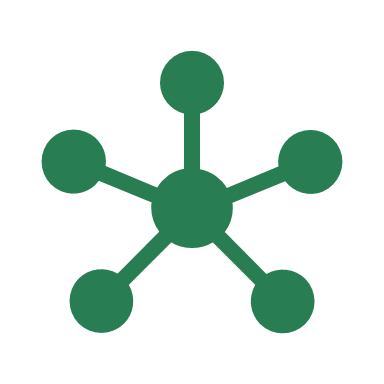 I
Edquist y McKelvey (2000)
Oser y Blancfield, (1980)
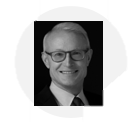 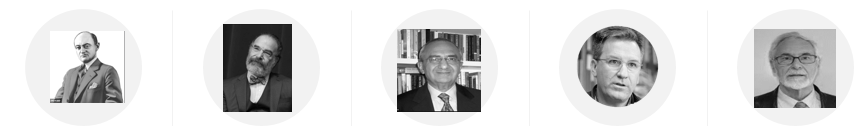 INNOVACIÓN
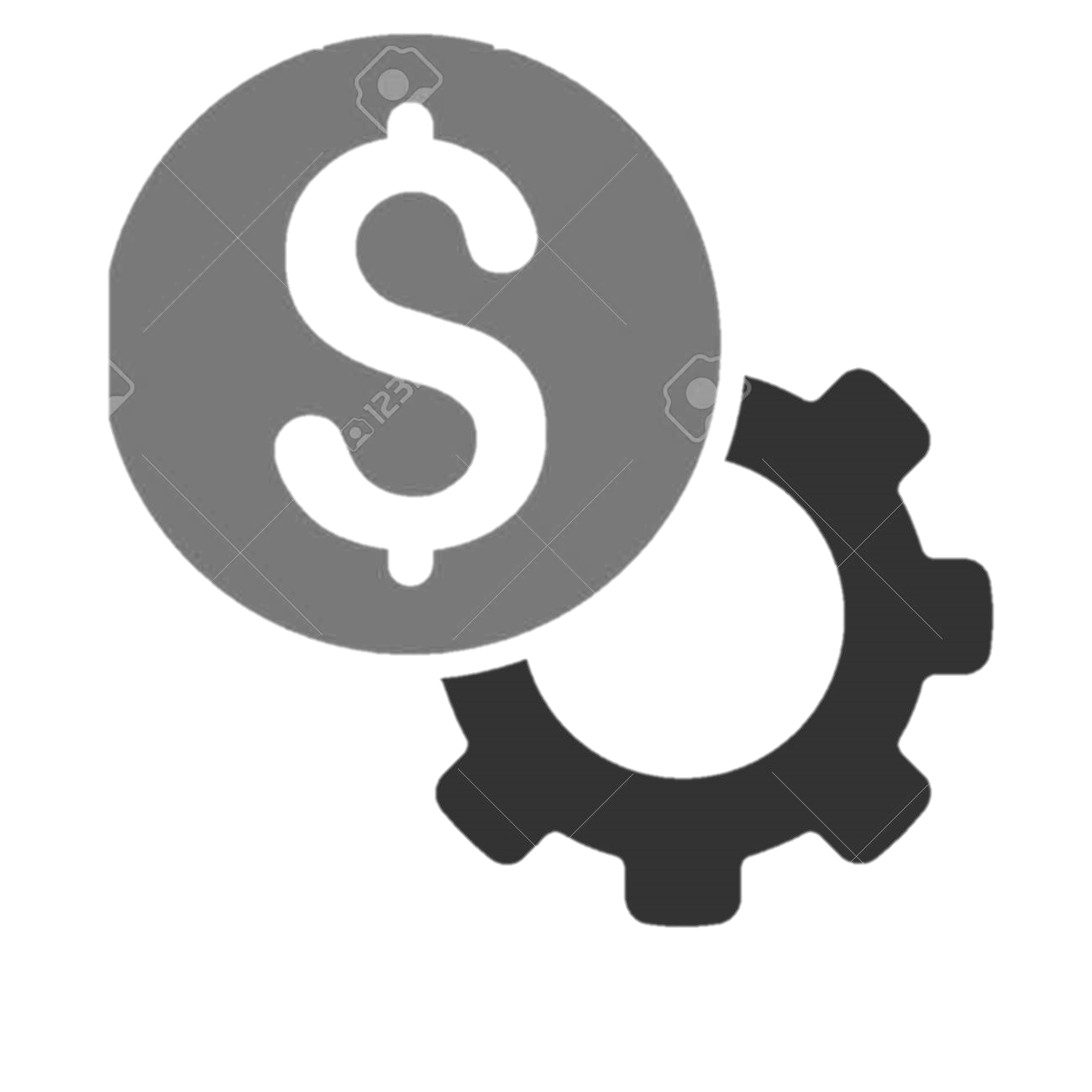 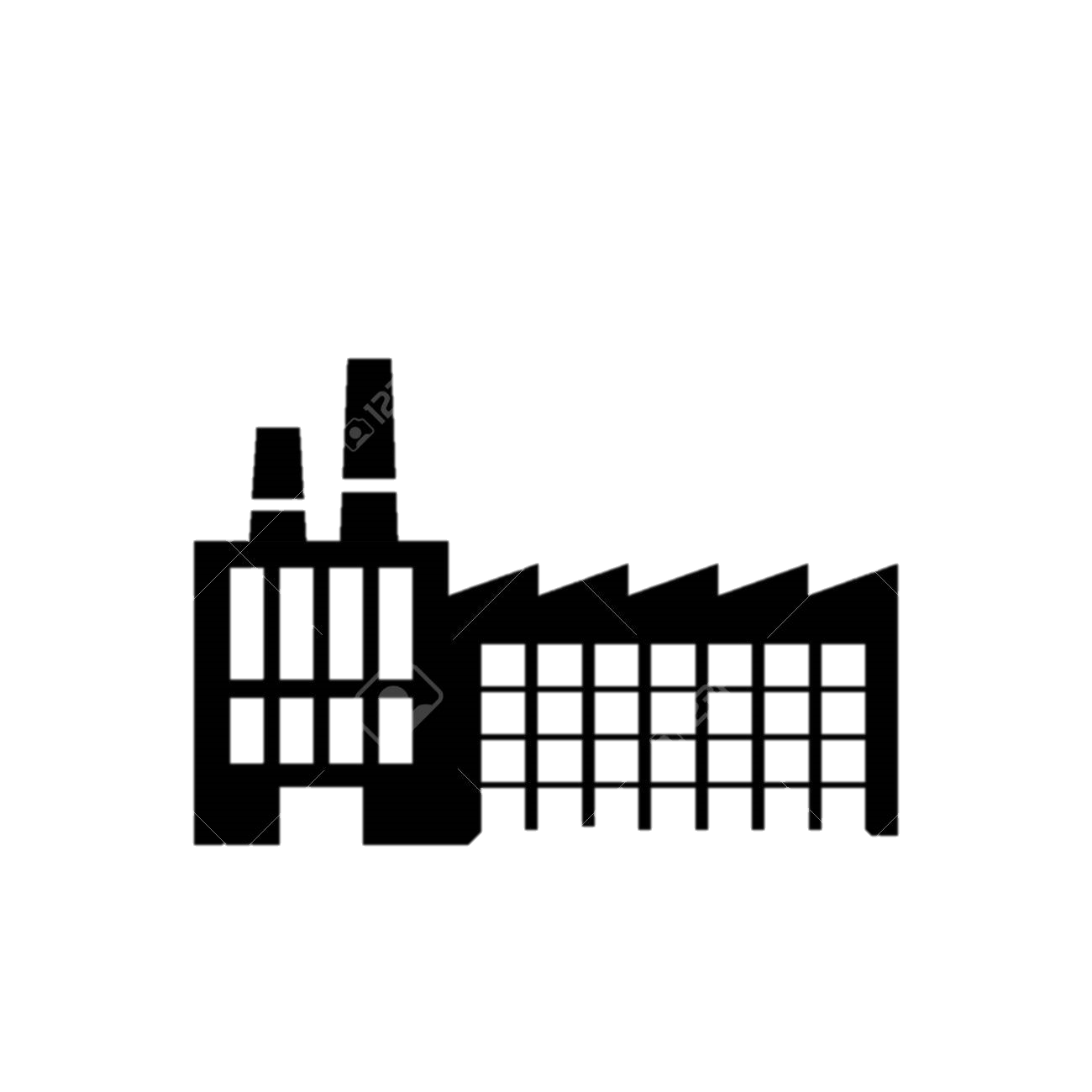 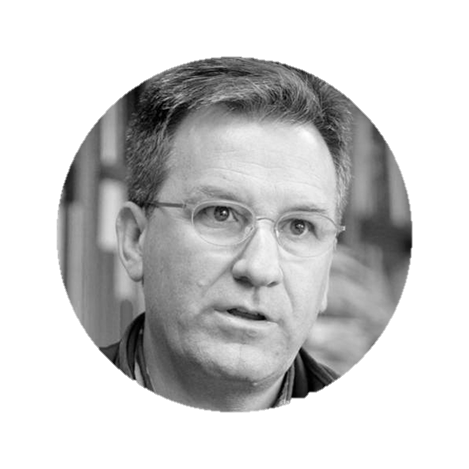 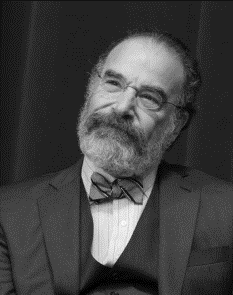 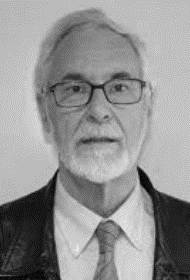 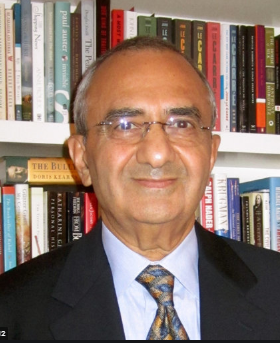 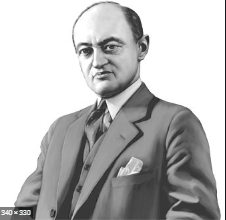 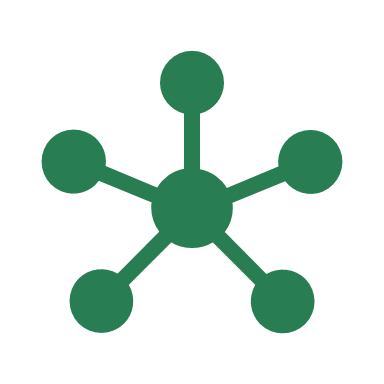 Schumpeter (1934)
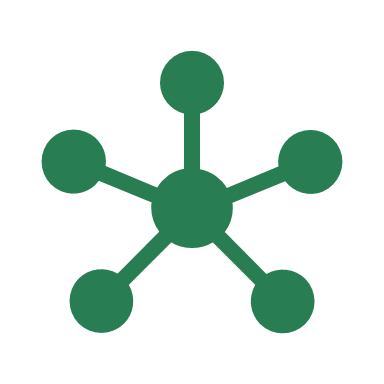 Vence (2007)
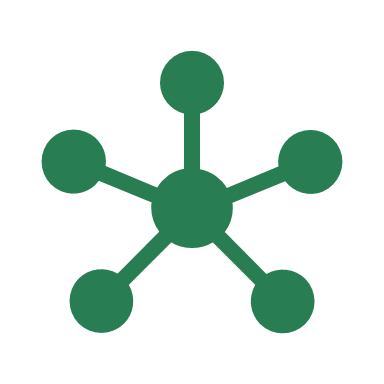 Porter M.  (1987)
Fernandez, Vega, y Gutierrez (2011)
Tushman y Nadler (1986)
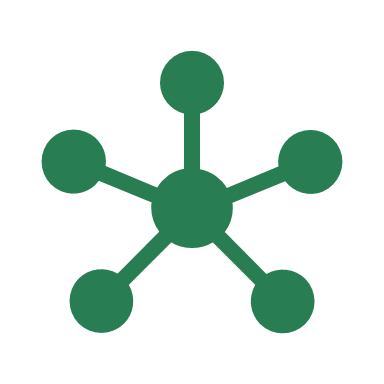 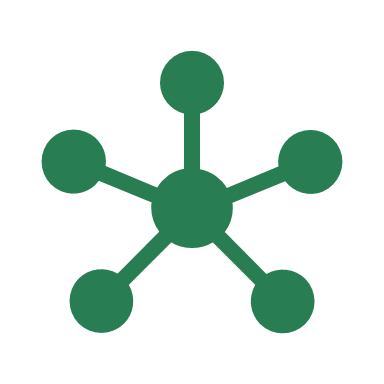 Aplicación y generación del nuevo conocimiento
Análisis de la interacción de los actores con la innovación
Ventaja competitiva.
Desenvolvimiento económico.
Proceso, bien y/o servicio nuevo para una empresa.
+
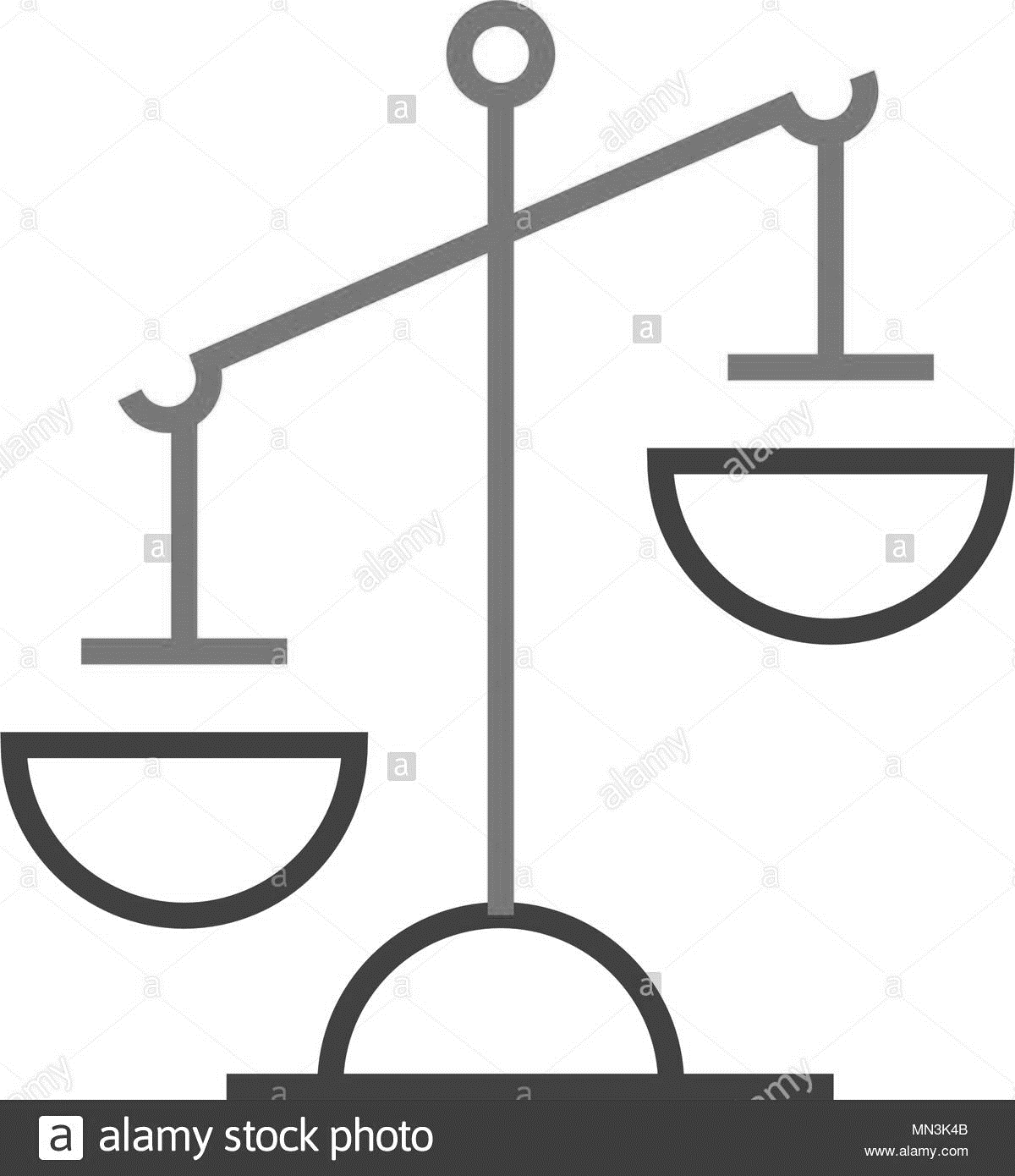 No hay un método adecuado para medir la competitividad.
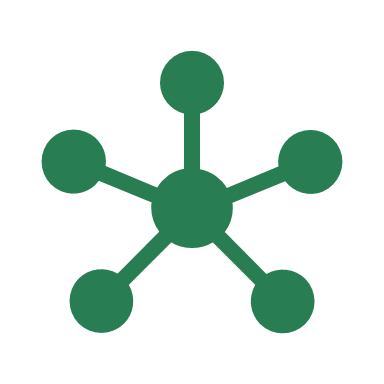 El emprendedor como factor para competitividad.
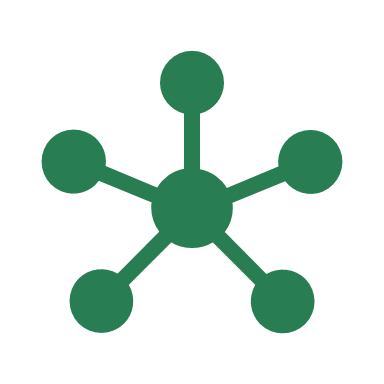 Benzaquen (2010)
Schumpeter (1961)
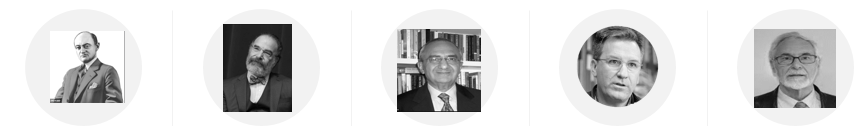 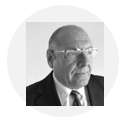 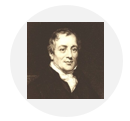 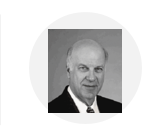 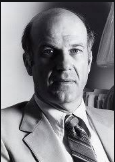 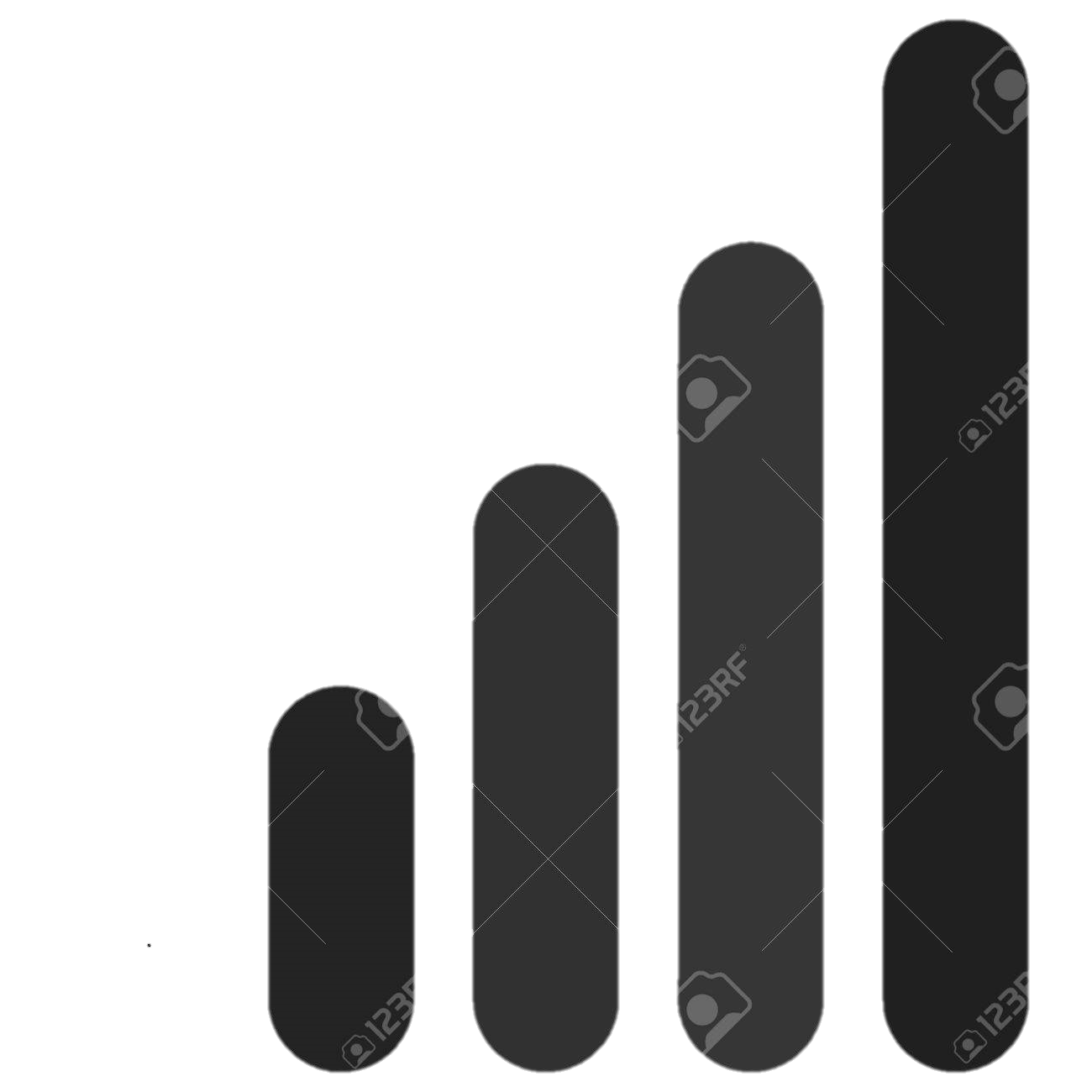 COMPETITIVIDAD
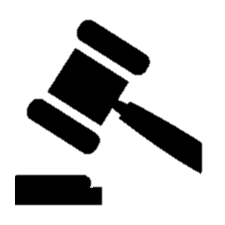 Q
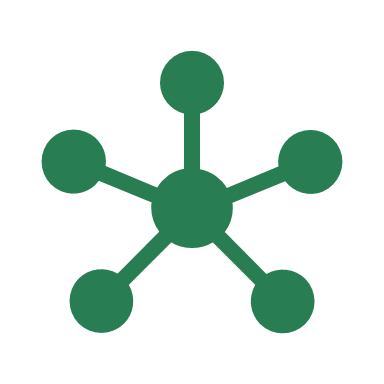 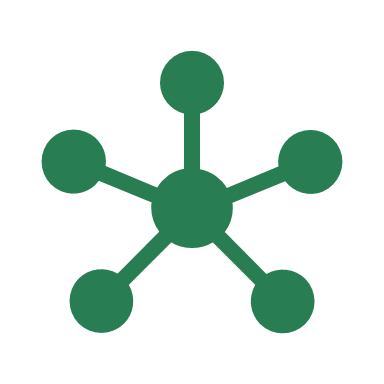 Régimen del mercado y Gestión de calidad.
David Ricardo (1817)
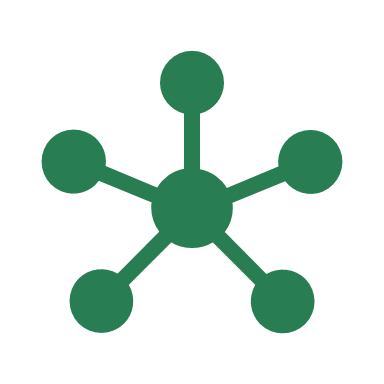 Países en progreso y emergentes
Suñol (2006)
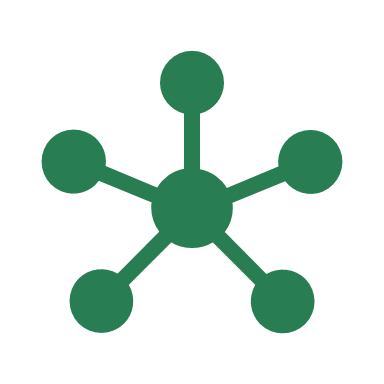 7
Ivancevich y Lorenzi  (1997)
Schwab, (2019)
La capacidad competitiva de la empresa.
Ley de ventaja comparativa
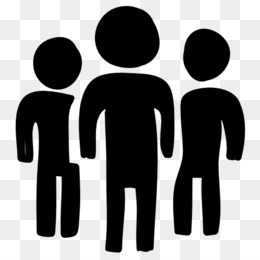 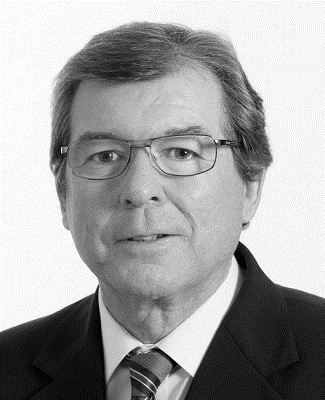 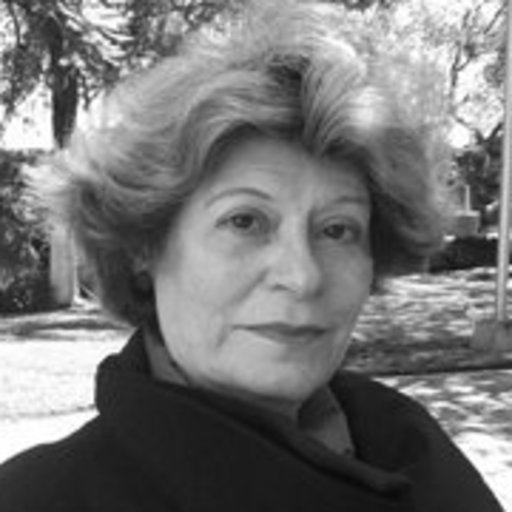 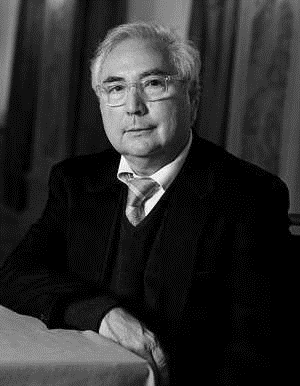 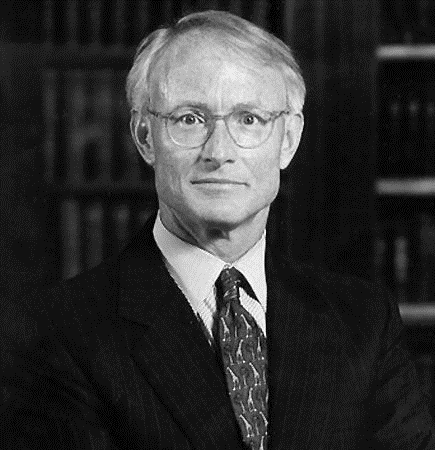 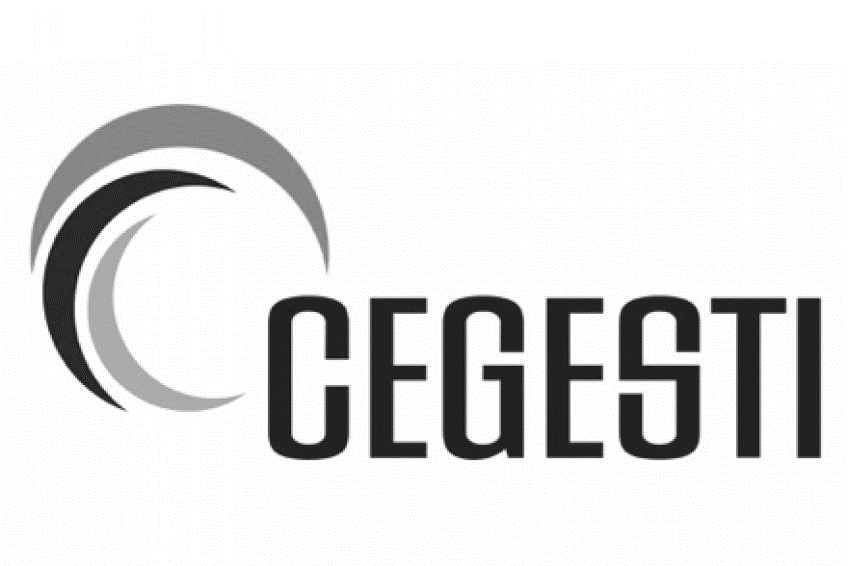 LA TECNOLOGÍA
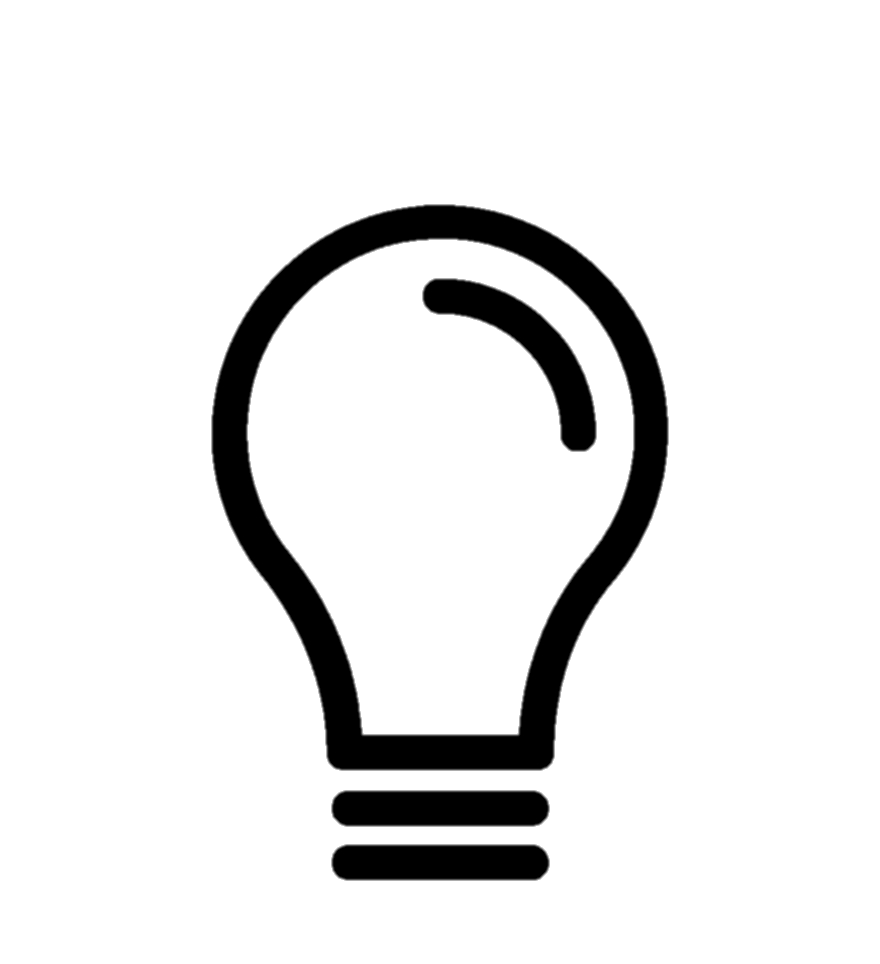 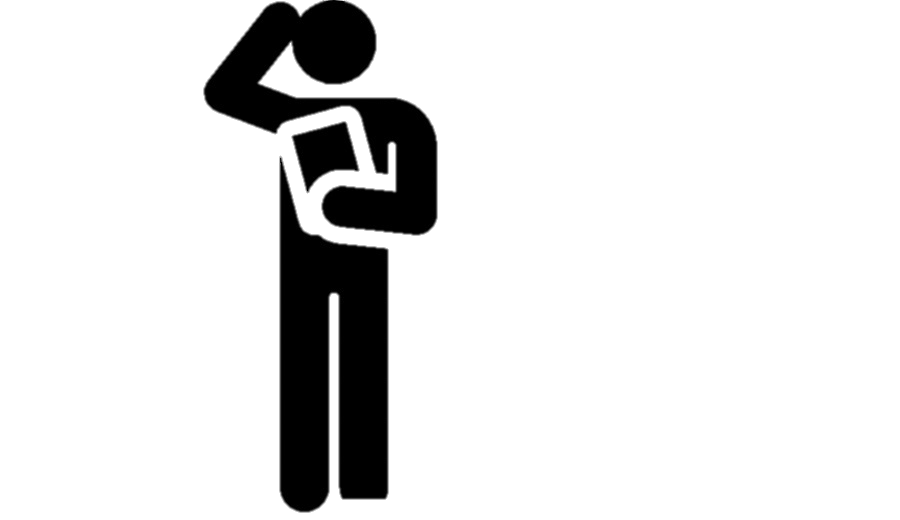 Ravenna y González, (2004)
Hidalgo A.,
 (1999)
Landin, 
(2019)
Marx,
 (1993)
CEGESTI”, (2005)
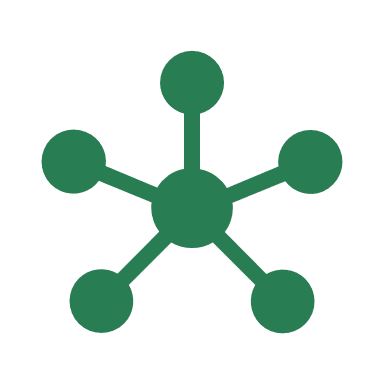 Manual de transferencia y adquisición de tecnologías sostenibles.
La gestión de la tecnología como factor estratégico de la competitividad industrial.
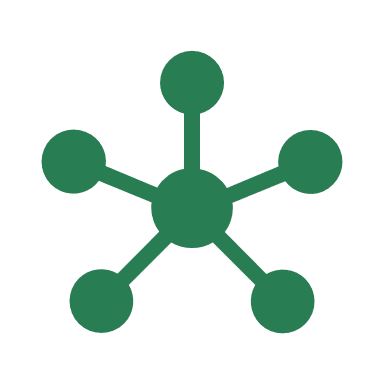 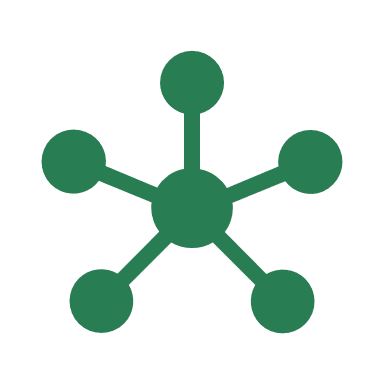 Las Tecnologías de la Información en las Pequeñas y Medianas Empresas Mexicanas.
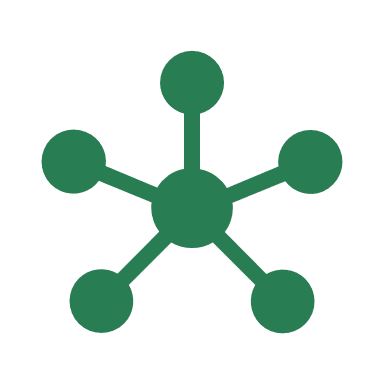 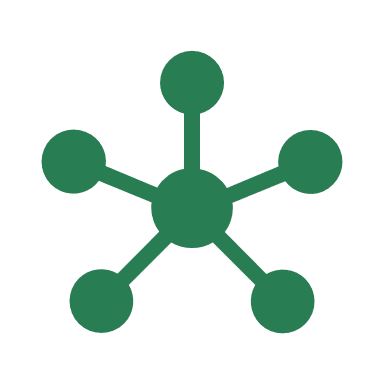 Prefacio a “ Una contribución a la crítica de la economía política”
Historia de la Tecnología.
8
MIPYMES
Características de las empresas según su tamaño
Nota: Adaptación propia a partir Barrera, Miguel (2001)
9
Hipótesis: Modelo de relación de las variables
V. independiente
V. dependientes
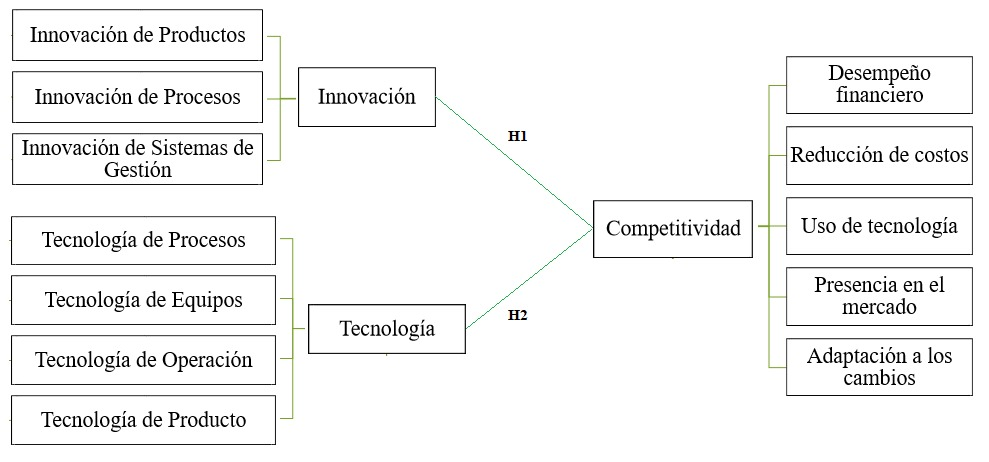 +
+
Nota: Cuadro de relación de variables. Fuente: Héctor Cuevas (2016) Daft (2001), CEGESTI (2005); Maldonado y otros, 2012; Battaglia y otros, (2014), Buckley y otros, (1998)
10
Diseño Metodológico
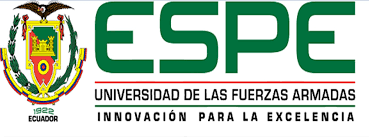 11
Cálculo de la muestra
No probabilísticoPor cuotas y por conveniencia
Z: nivel de confianza del 95%  1.96
P: probabilidad de ocurrencia de 0,5 
Q: probabilidad de no ocurrencia de 0,5
e: margen de error permisible del 5%  0,05
N: Población  26941 Mipymes
(Gabaldon, 1980)
12
Validación del instrumento
Procedimiento de Recolección y Análisis de Datos
Diseño del Instrumento de Investigación (Encuesta)
Prueba Piloto y Confiabilidad
Validez del instrumento
Coeficiente Alfa de Cronbach
A través de juicio de expertos:3 académicos y 9 empresarios
Adaptada de Cuevas (2016), Buckley (1988) y
 Battaglia  (2014)
Programa estadístico SPSS
(Robles y Rojas,2015)
Estadística de fiabilidad de las dimensiones
13
Nota: Elaborado por SPSS
CUESTIONARIO FINAL
1= Muy en desacuerdo
2= En desacuerdo
3= Ni de acuerdo ni en desacuerdo
4= De acuerdo
5= Muy de acuerdo
ESCALA
(Likert,1932)
Total encuestas realizadas:
                                   379
14
Análisis univariado
15
Análisis univariado
16
Análisis univariado
17
Análisis univariado
18
Análisis Bivariado
Resultados del cálculo del Coeficiente de Spearman para las variables Innovación y Competitividad
Si p < 0.05 se acepta la hipótesis alternativa y se rechaza la hipótesis nula.
Nota: Elaboración propia.
Resultados Coeficiente de Spearman para las variables Tecnología y Competitividad
Nota: Elaboración propia.
19
Aceptación de la hipótesis
Prueba de las hipótesis del estudio
Se rechaza la H0 y se acepta H1, concluyendo que la innovación influye de manera medianamente positiva y significativa en la competitividad de las Mipymes encuestadas del DMQ
Se rechaza la H0 y se acepta H2, concluyendo que la tecnología influye de manera positiva y significativa en la competitividad de las Mipymes encuestadas del DMQ
Nota: Elaboración propia.
20
Propuesta
ESTRATEGIAS
Metodología 5W+2H
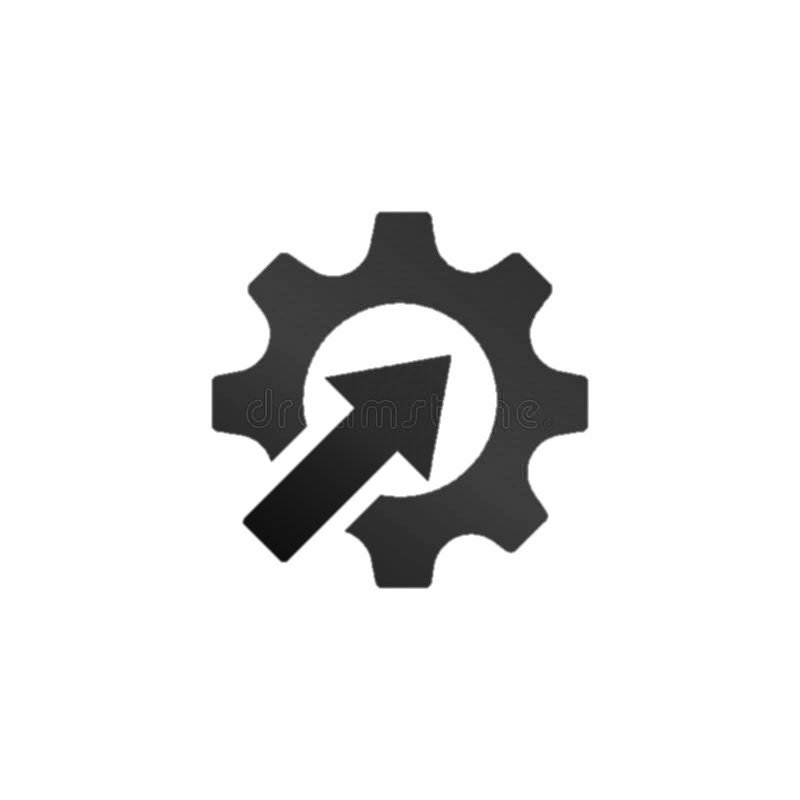 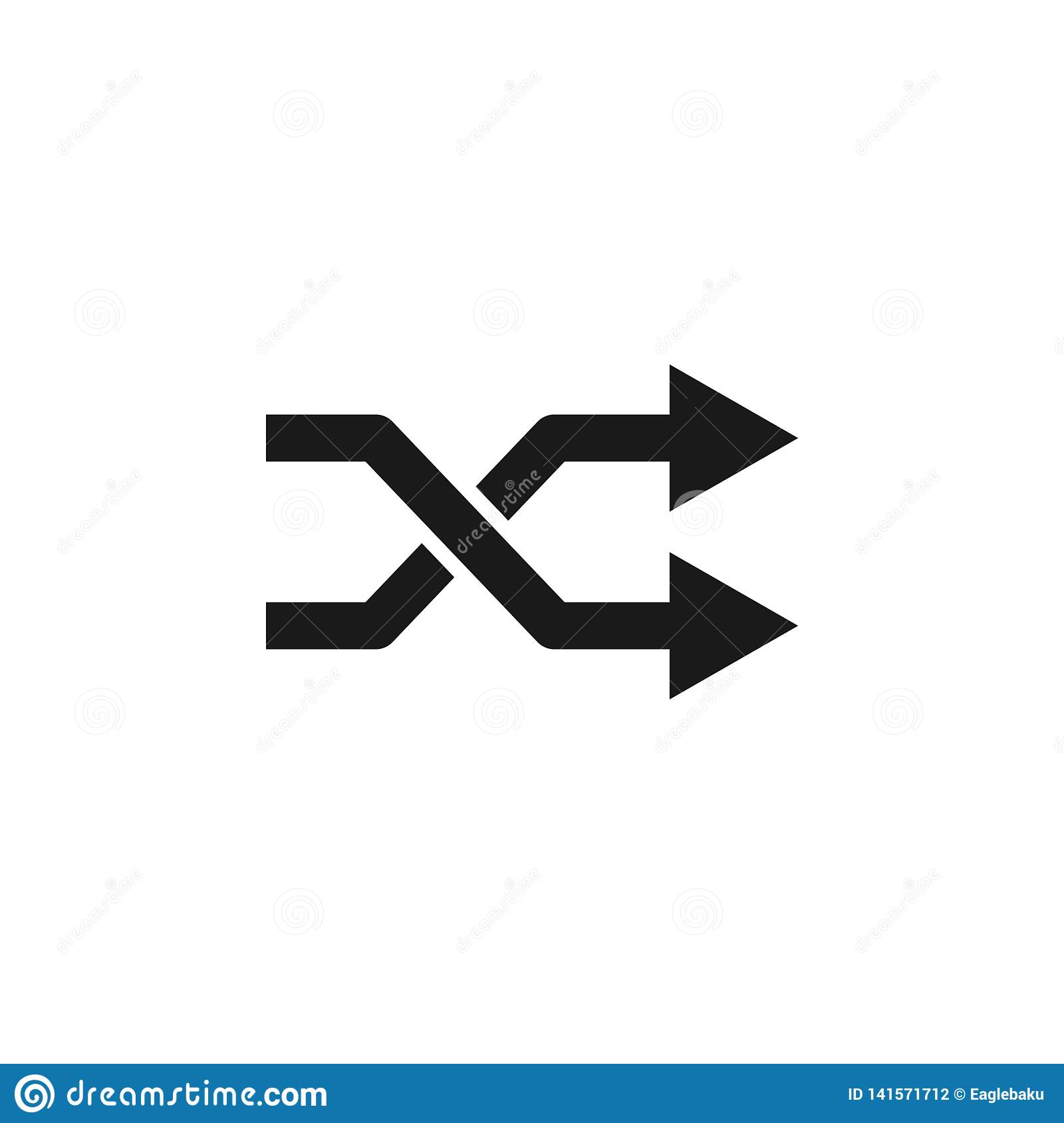 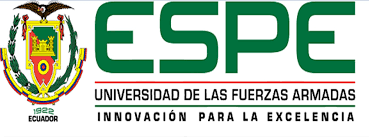 21
(Lasswell,1979)
¿Qué?                         ¿Cómo?                       ¿Por qué?
1



2



3
22
¿Qué?                         ¿Cómo?                       ¿Por qué?
4



5



6
23
Conclusiones
24
Recomendaciones
25
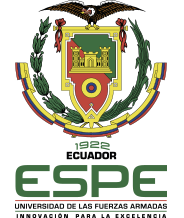 Muchas Gracias
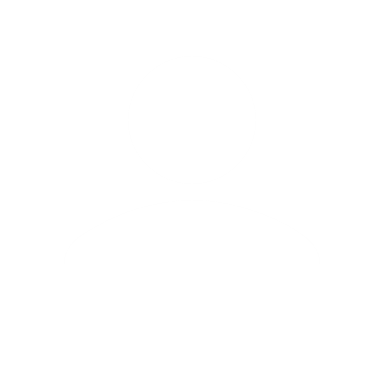